2021년 취업연계 프로그램 – 직장체험–새일~잡고(5차) 체험자 모집
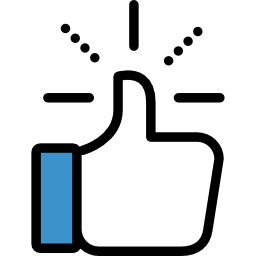 대      상 : 경력단절 여성 중 취업 의지가 높은 여성 구직자
참여 인원 : 3명(기업 채용 시 결격 사유가 없는 자)
일       정 : 11. 16. ~ 11. 18.(8:30~12:30)예정, (주3회,1일4시간)
접수 마감 : 11. 12(금) 18:00까지
지원 내용 : 중식 제공, 교통비 지원, 직장체험 완료 시 기념품 증정
직장체험 기업체(5차) : (직동 소재) 장류 제조 및 체험
* 지원자는 접수 후 선발 예정 *
          (1층 24번 창구)
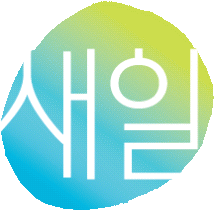 문의 :
충주여성새로일하기센터
043-845-1993(직장체험 담당자)